日本語
クラス三番: 10月18日　2回目
1
Pluralisations
We
You (plural)
Yuko & friends
-たち
私たち
あなたたち
ゆうこたち
2
Adverbs Modifying Verbs
3
過去形　かこけい　Past Tense
過去形　かこけい　Past Tense
過去形　かこけい　Past Tense
Times of Day
あさ 				“morning, AM”         		　朝  		ひる 				“noon, daytime”				　昼ゆうがた		 “early evening”  			夕方		よる				 “night, evening”			　夜
7
やさい（野菜）
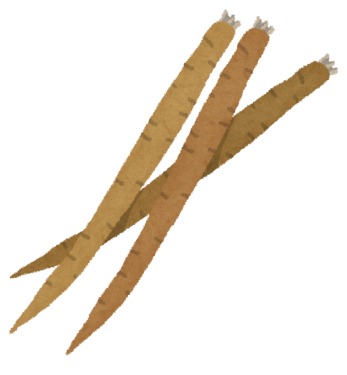 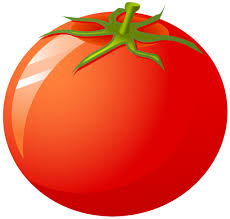 とまと
トマト

あすぱらがす
アスパラガス

なす(茄子)
ナス

ほうれん草
ホウレンソウ
ごぼう（牛蒡）
ゴボウ

にんじん（人参）
ニンジン

きゅうり（胡瓜）
キュウリ

だいこん（大根）
ダイコン
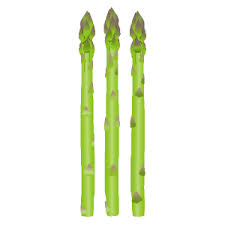 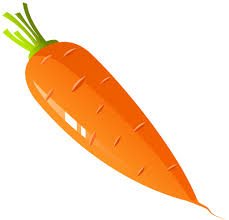 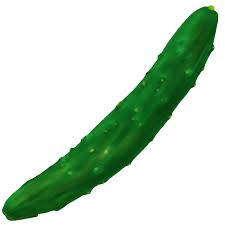 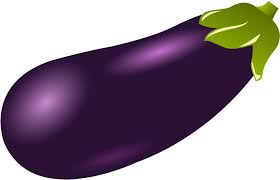 そう
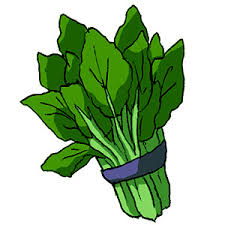 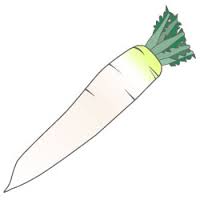 Let’s Search!
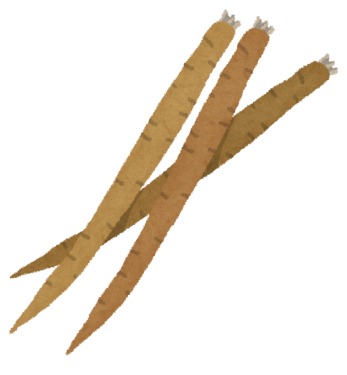 ごぼう（牛蒡）
ゴボウ

にんじん（人参）
ニンジン

きゅうり（胡瓜）
キュウリ

だいこん（大根）
ダイコン
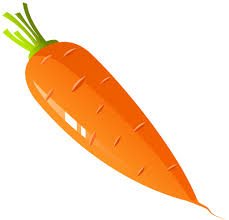 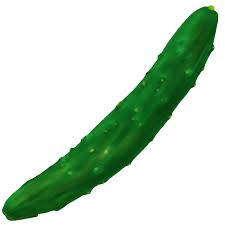 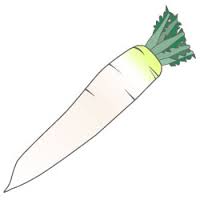